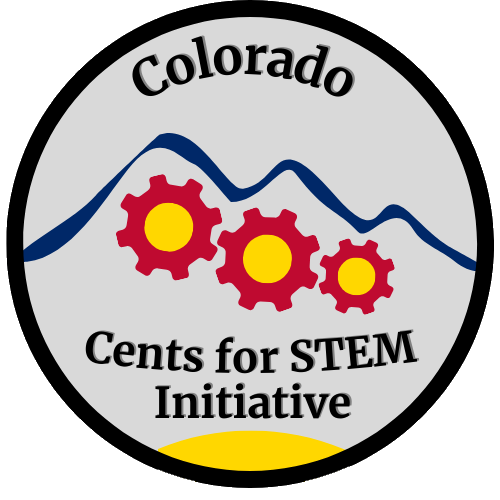 Colorado Cents for STEM
Impulse 4418
Our Mission
To pass a bill in the state of Colorado that give new and financially struggling STEM extracurricular programs access to the State Department of Education Grants. 
These grants can pay registration fees, purchase equipment, materials, and provide stipends for coaches and mentors. 
A grant program will reduce the financial burden on first-year and struggling teams and increase the accessibility to STEM programs within our state.
Groups Involved
FRC Teams
Team 2996 - Cougars Gone Wired ()
Team 4418  - Impulse
Team 3729 - The Raiders

BEST Robotics
STEM BEST Robotics #1920

Prospective
COTSA
Front Range BEST
Rocky Mountain BEST
How Did This Start?
FRC Team 2412 - Robototes reached out to Team 2996 - Cougars Gone Wired about legislative advocacy to support robotics in Colorado.

Team 2412 - Robototes
Passed bill in Washington that grants FRC and other STEM Competitions (VEX or Science Olympiad) credit towards graduation and by extent, state sponsored funding
Initial Steps
Team 2996 - Cougars Gone Wired reached out to other Colorado FRC teams to gather feedback and new perspectives on how to best benefit teams across the state

Creation of a formal group within Colorado FRC
Research on passed legislation in other states (VA, MI, NC, IN)
Developing our own legislative advocacy initiative
Initial priorities and connections

Research Phase
[Speaker Notes: After meeting with team 2412, we created a formal group within our team to work on developing our own legislative advocacy initiative, conducting research on passed legislation in other states (VA, MI, NC, IN)
Working with one of our mentors who is experienced and connected in the world of politics, we discussed initial priorities and connections
With this initial plan, we reached out to other Colorado FRC teams to gather feedback and new perspectives on how to best benefit teams across the state
After modifying our plan based on feedback from other teams, we presented this initiative to our school board]
Finalizing the Plan
After research into Colorado legislation and deliberation within the internal group.

The initiative was divided into two goals: 
State Level Funding for STEM Extracurriculars
District Level Credit Program
[Speaker Notes: We landed on a grant program at the state level based on the bills passed in Indiana, Virginia, Michigan, and North Carolina, because they have been the most successful and future proof.
We decided to focus on high-school credits at the district level because Colorado State law gives school district the power over credits
This is due to credits being controlled at a district level in Colorado]
Our Goal
The current goal of our Team 4418 - Impulse is to assist in pushing the grant to as many contacts as possible. 

We hope that the STEM Board can aid us in creating new connections to promote the grant and gain the support of more communities, one being the DCSD School District. 

The final goal is to get the support of DCSD so they are:
Aware of the project and potentially advocate on our behalf from a position of educational authority.
We Need Your Help
Organizing STEM Extracurriculars in support of our initiative 
Connection to the DCSD Board
Advertising to school-based networks
Thank you for your time!